Elektronická  učebnice - II. stupeň                         Základní škola Děčín VI, Na Stráni 879/2  – příspěvková organizace                                    Matematika
27.1  Vlastnosti a konstrukce lichoběžníků I.
http://it.pedf.cuni.cz/~proch/program/trojuhl.htm
http://planimetrie.kvalitne.cz
http://cs.wikipedia.org/wiki/výška_(geometrie)
http://www.matweb.cz/trojuhelnik
http://www.planimetrie.chytrak.cz/trojuhelnik.htm
Autor: Mgr. Karel Rajchl
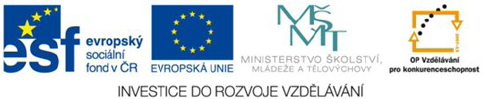 Elektronická  učebnice - II. stupeň                         Základní škola Děčín VI, Na Stráni 879/2  – příspěvková organizace                                    Matematika
27.2  Co již víme o lichoběžnících?
rozdělení:
pojmenování:
Strana a vpravo vedle vrcholu A, strana b vedle vrcholu B, strana c vedle vrcholu C, strana d vedle vrcholu D.
obecný
pravoúhlý
rovnoramenný
Elektronická  učebnice - II. stupeň                         Základní škola Děčín VI, Na Stráni 879/2  – příspěvková organizace                                     Matematika
27.3  Jaké si řekneme další vlastnosti?
c
D
C
b
d
v
základny – rovnoběžné strany a, c
ramena – různoběžné protější strany b, d
A
B
a
výška v – úsečka kolmá na základny, jejíž krajní body na nich leží
úhlopříčky
Elektronická  učebnice - II. stupeň                         Základní škola Děčín VI, Na Stráni 879/2  – příspěvková organizace                                     Matematika
27.4  Co si řekneme nového?
c
D
C
OBVOD
OBSAH
c
S
v
b
d
c
A
a
B
E
O = a + b + c + d
a
Obsah lichoběžníku ABCD je roven obsahu trojúhelníku AED:
Elektronická  učebnice - II. stupeň                         Základní škola Děčín VI, Na Stráni 879/2  – příspěvková organizace                                    Matematika
27.5  Procvičení a příklady
Vypočtěte obsah lichoběžníku, jsou-li dány obě základny a, c a výška: a = 12 cm, c = 85 cm, v = 3,5 dm.
v = 3,5 dm = 35 cm
Lichoběžník má obsah 1697,5 cm2.
Elektronická  učebnice - II. stupeň                         Základní škola Děčín VI, Na Stráni 879/2  – příspěvková organizace                                    Matematika
4 cm
3,3 cm
2,8 cm
6,9 cm
27.6  Příklady
Vypočítej obsah lichoběžníku
1. a = 5,1 cm; c = 3,5 cm; v = 3,1 cm
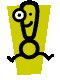 2. a = 7,4 dm; c = 64 mm; v = 5 cm
3. a = 0,4 m; c = 52,1 cm; v = 58 mm
4.
5.
5,2 cm
1,9 cm
88 mm
Elektronická  učebnice - II. stupeň                         Základní škola Děčín VI, Na Stráni 879/2  – příspěvková organizace 	                                Maths
27.7  Properties and construction of a trapezoid
vertex
height (altitude)
side
base
Elektronická  učebnice - II. stupeň                          Základní škola Děčín VI, Na Stráni 879/2  – příspěvková organizace                                   Matematika
27.8  Test znalostí
Správné odpovědi:
c
b
c
a
Elektronická  učebnice - II. stupeň                      Základní škola Děčín VI, Na Stráni 879/2  – příspěvková organizace                       	                  Matematika
27.9   Anotace